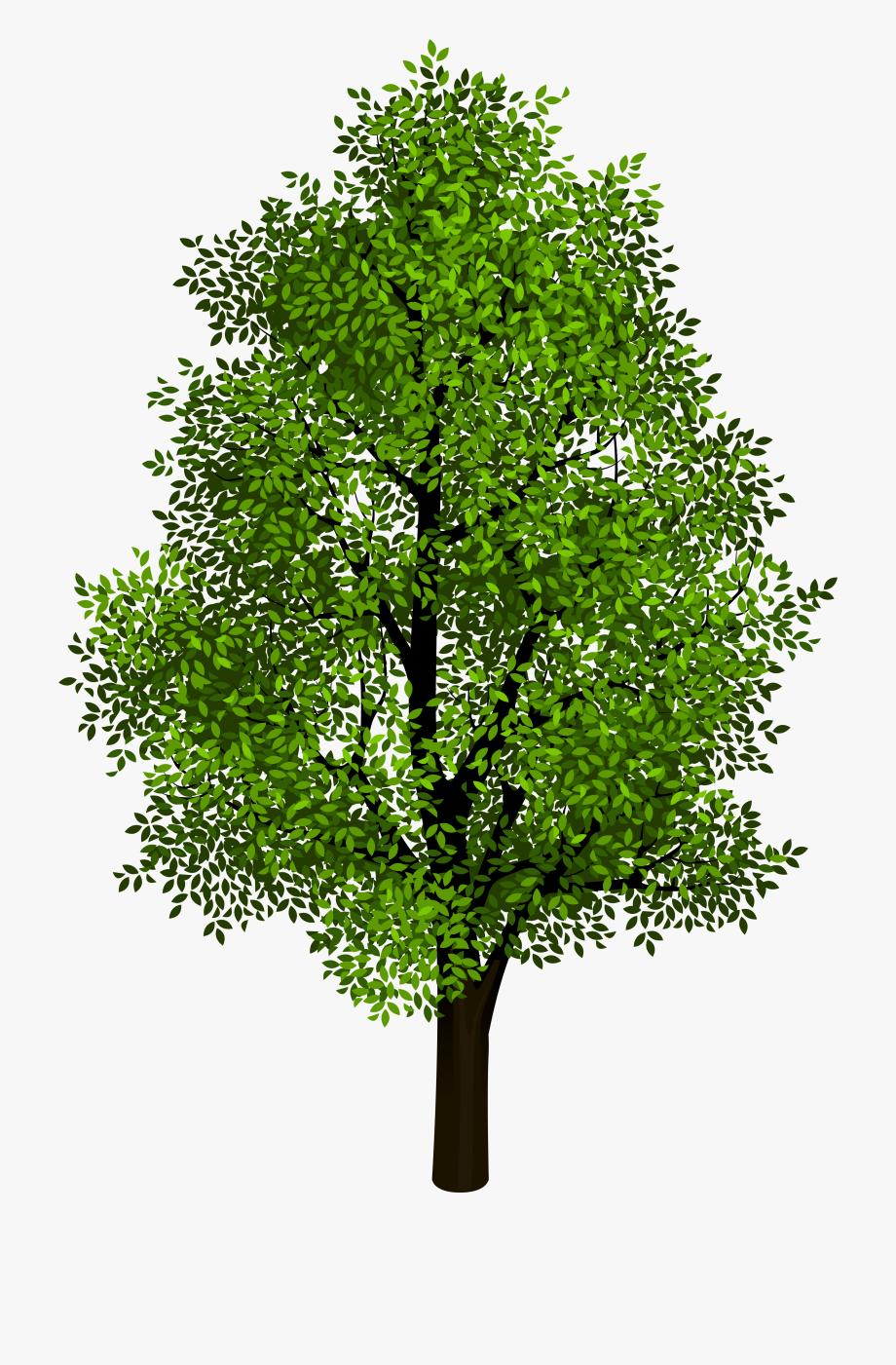 আজকের পাঠে সবাইকে স্বাগত
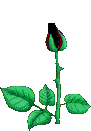 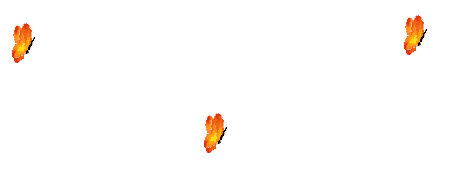 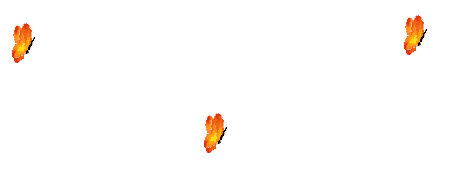 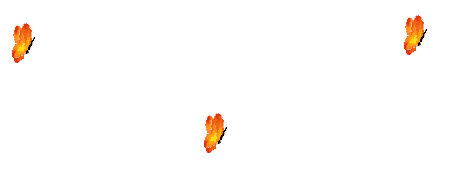 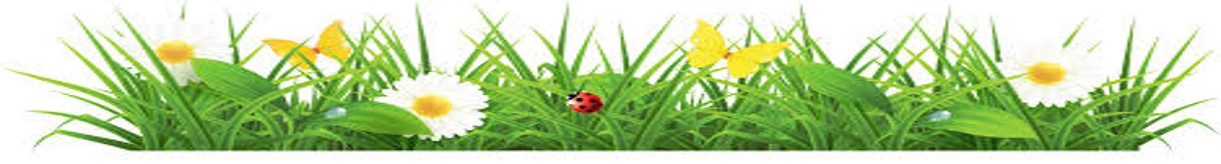 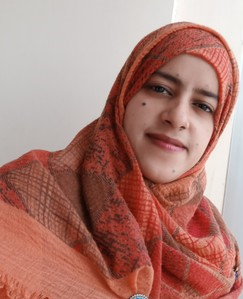 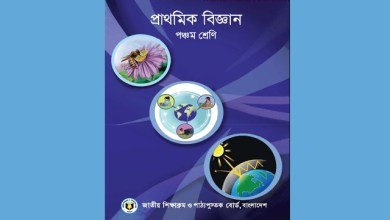 পরিচিতি
হাজেরা আক্তার
সহকারী শিক্ষক
রহিমদি সরকারি প্রাথমিক বিদ্যালয়
সদর , নরসিংদী।
বিষয়: প্রাথমিক বিজ্ঞান
শ্রেণি: পঞ্চম,অধ্যায় ২
পাঠ: পরিবেশ দূষণ
পাঠ্যাংশ: বেঁচে থাকার------সহপাঠীদের সাথে আলোচনা করি।
তোমরা কী কী ধরণের দূষণ সম্পর্কে জানো?
এই ছবিগুলো মনোযোগ দিয়ে দেখ।
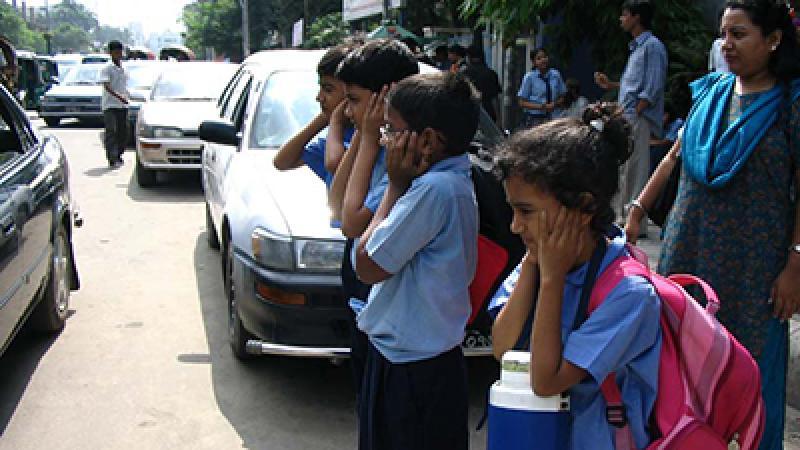 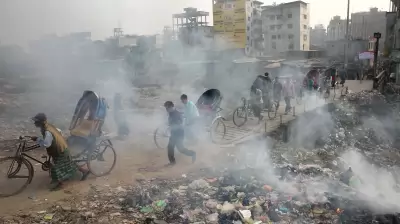 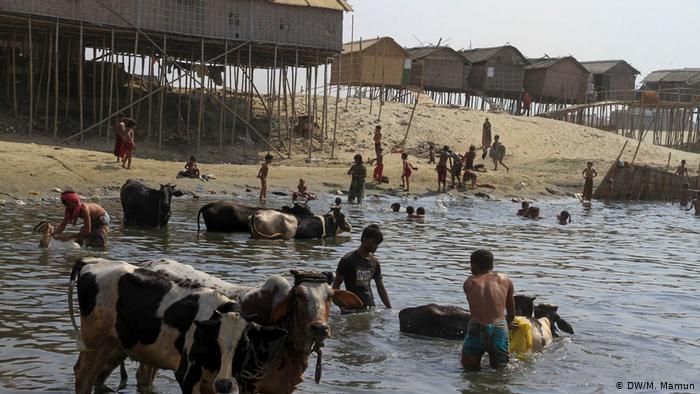 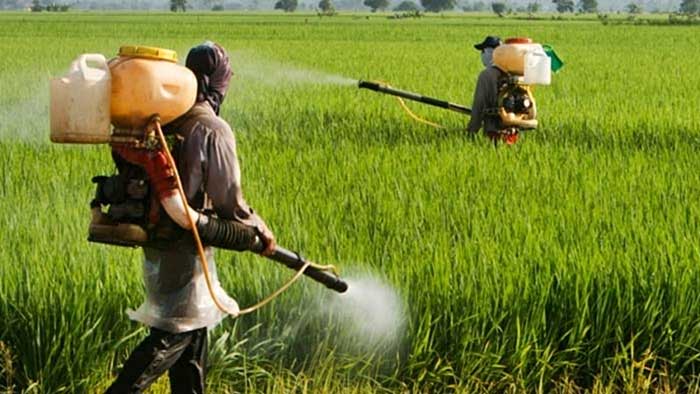 মাটি দূষণ, পানি দূষণ, বায়ু দূষণ, শব্দ দূষণ ইত্যাদি।
এসো একটি ভিডিও দেখি
শিক্ষার্থী বন্ধুরা, ভিডিওতে কী কী দেখলে?
আজকের পাঠ
অধ্যায় ২
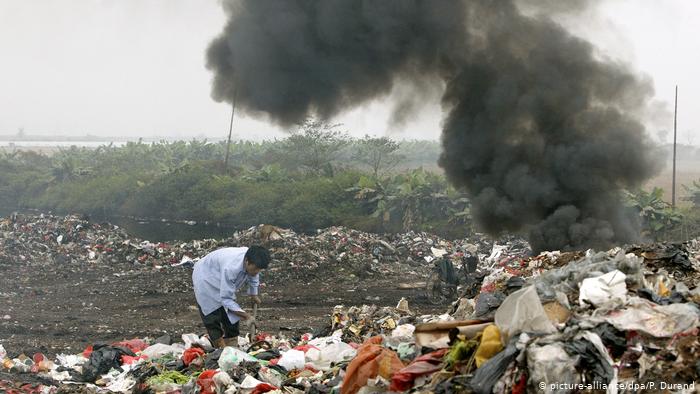 পরিবেশ দূষণ
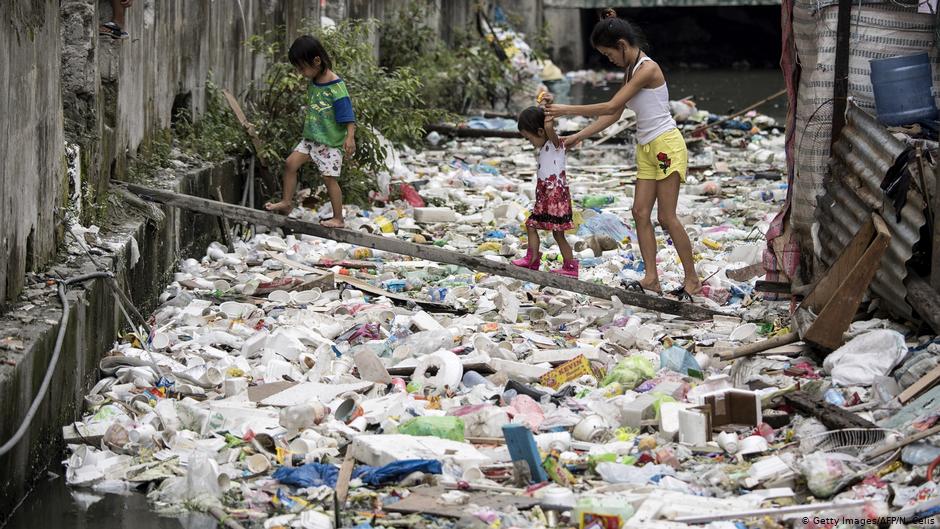 পাঠ্যাংশ: বেঁচে থাকার জন্য------সাথে আলোচনা করি।
শিখনফল
এই পাঠ শেষে শিক্ষার্থীরা-
১.২.১ পরিবেশ দূষণ কী তা বলতে পারবে।
১.২.২ পরিবেশ দূষণের কারণ উল্লেখ করতে পারবে।
১.২.৩ দূষণের উৎসসমূহ চিহ্নিত করতে পারবে।
পরিবেশ দূষণ সম্পর্কে কী জানো?
ছবিটা ভালোভাবে লক্ষ্য কর।
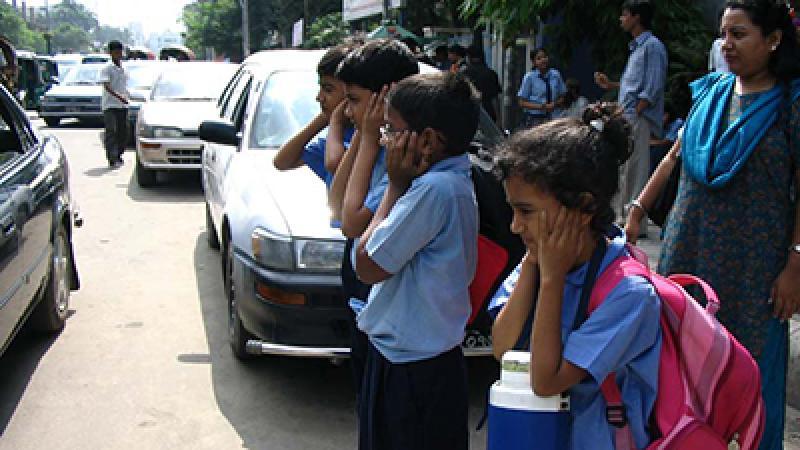 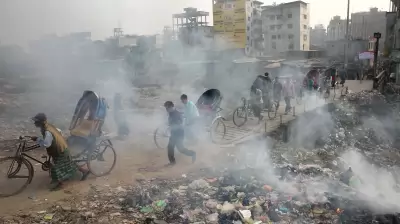 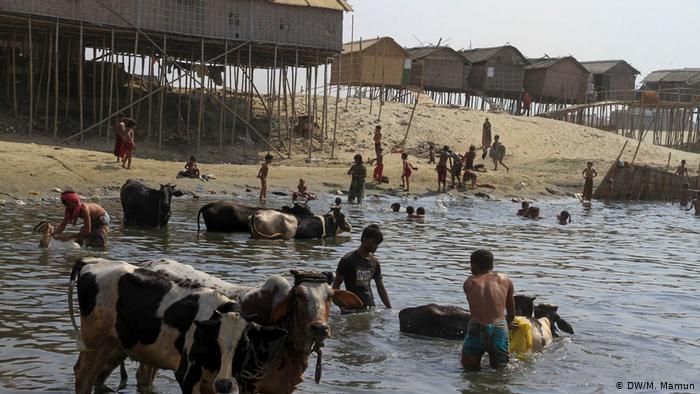 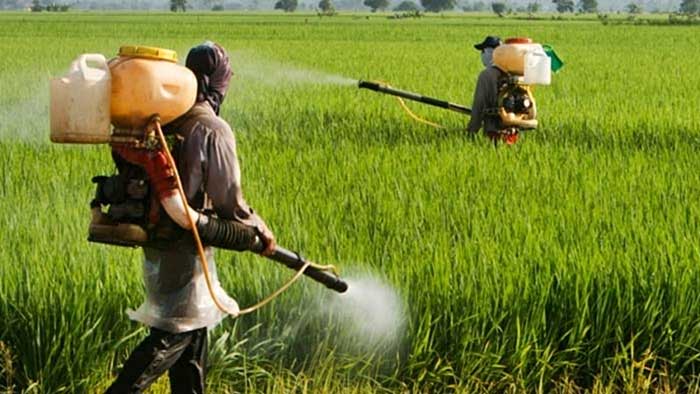 আমাদের বেঁচে থাকার জন্য নানাভাবে পরিবেশকে ব্যবহারের জন্য বিভিন্ন রকম পরিবর্তনের কারণে জীবের জন্য ক্ষতিকর হয়, তখন তাকে আমরা পরিবেশ দূষণ বলি।
প্রশ্ন: কী কী কারণে পরিবেশ দূষিত হয়?
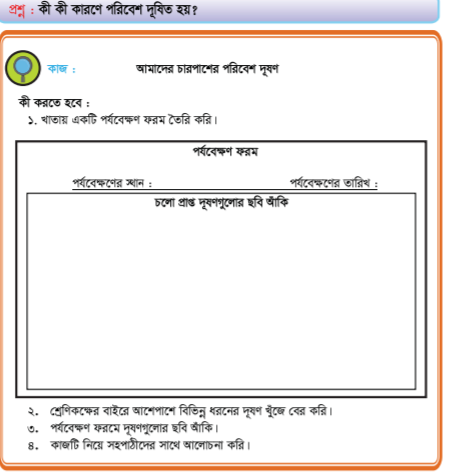 খাতা নিয়ে শ্রেণিকক্ষের বাইরে যাও এবং চারপাশে কী কী দূষণ ঘটছে সেগুলোর উৎস খূঁজে বের কর। দূষণগুলো পর্যবেক্ষণ কর এবং পর্যবেক্ষণ ছকে ছবি আঁক।
ছবিগুলো ভালোভাবে  লক্ষ্য কর।
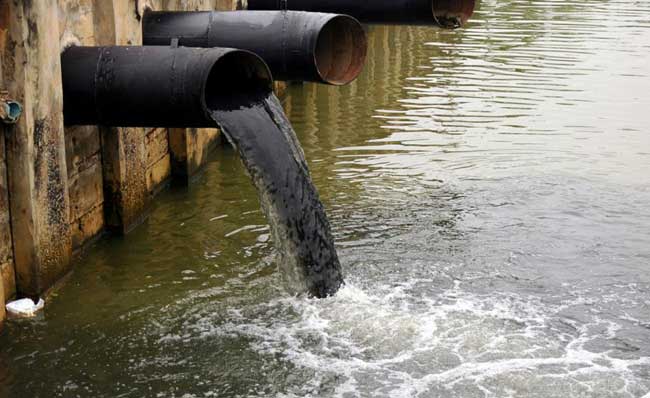 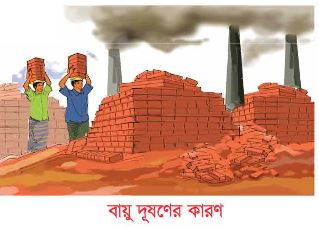 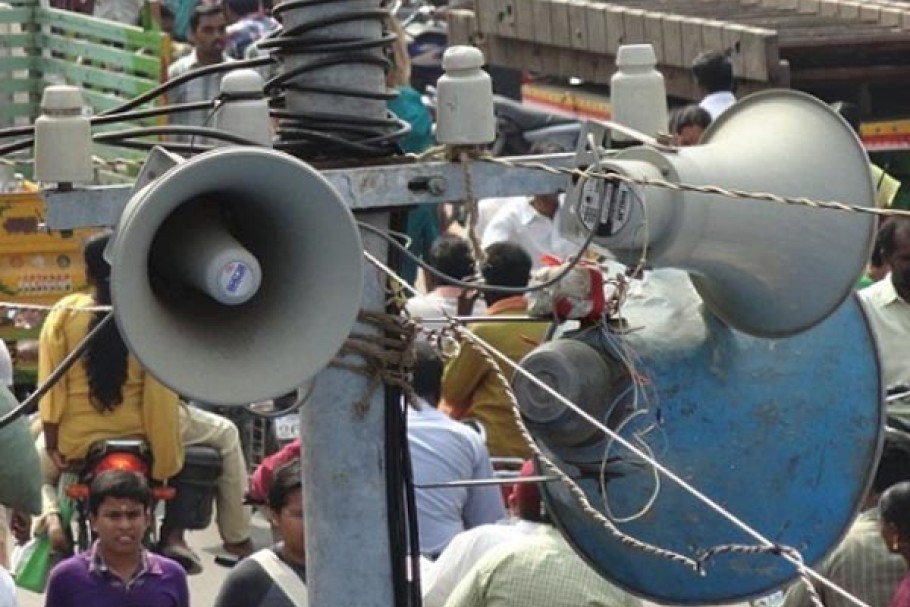 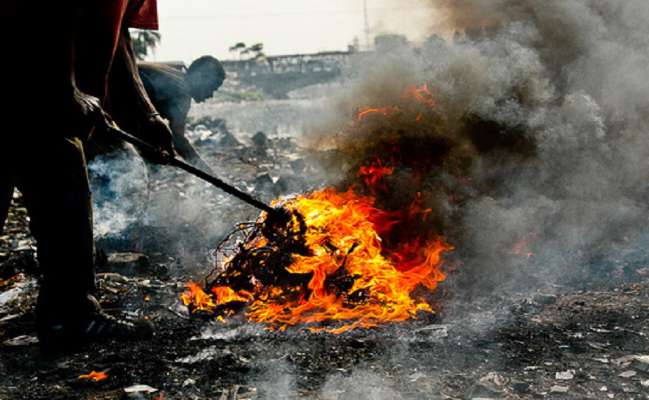 এবার বলতো, কী কী কারণে পরিবেশ দূষিত হয়?
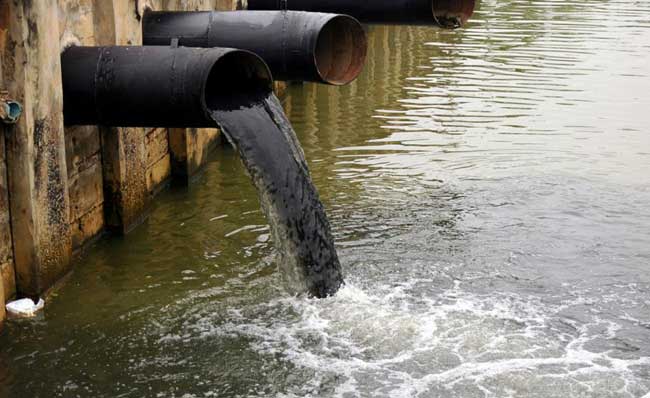 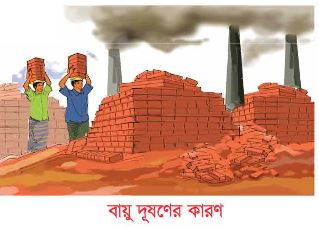 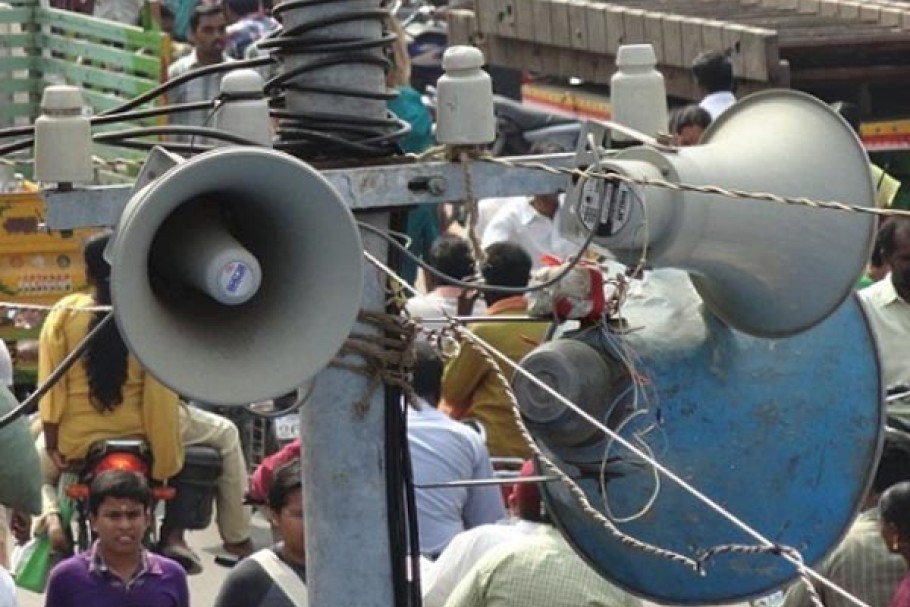 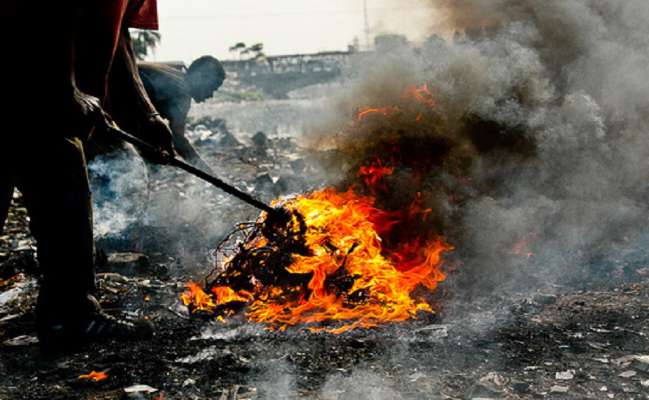 ইটভাটার কালো ধোঁয়া, ময়লা-আবর্জনা পোড়ানো, উচ্চ শব্দে মাইক, স্পিকার বাজানো, কলকারখানা ও গৃহস্থালির বর্জ্য ইত্যাদি পানিতে মিশে পরিবেশ দূষিত হয়।
ছবিগুলো ভালোভাবে লক্ষ্য কর।
আর, কি কি কারণে পরিবেশ দূষিত হয়?
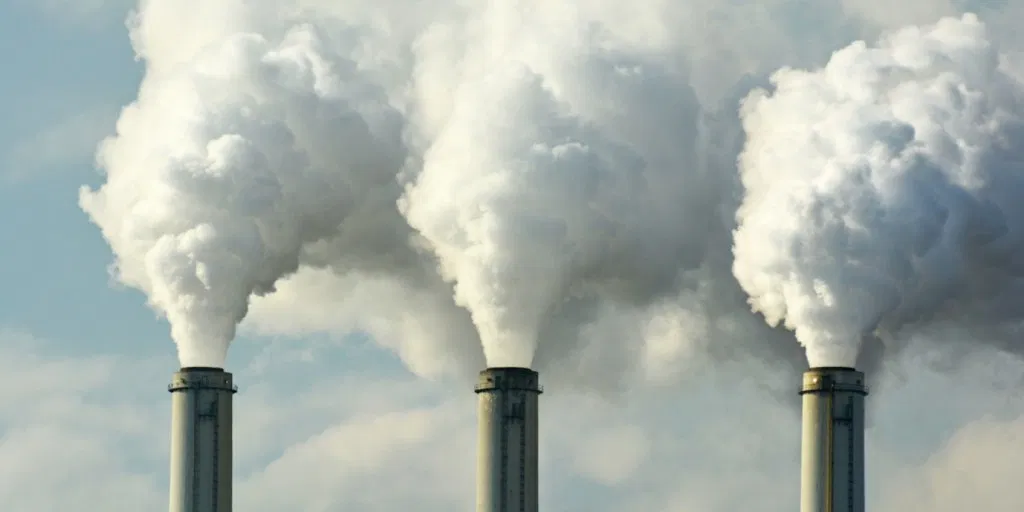 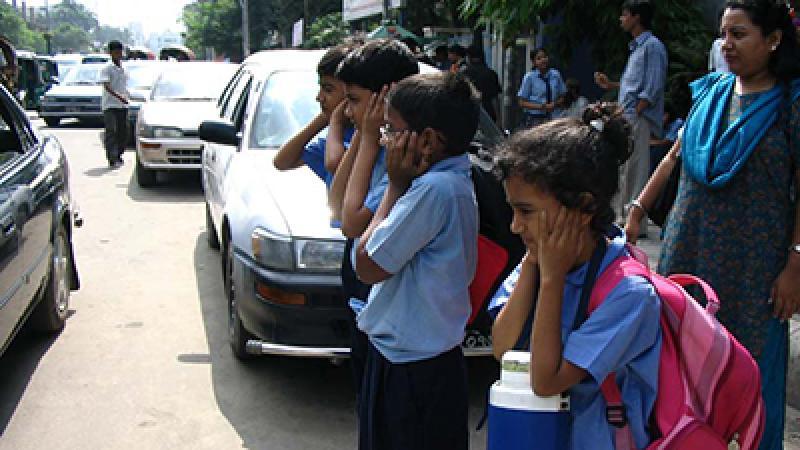 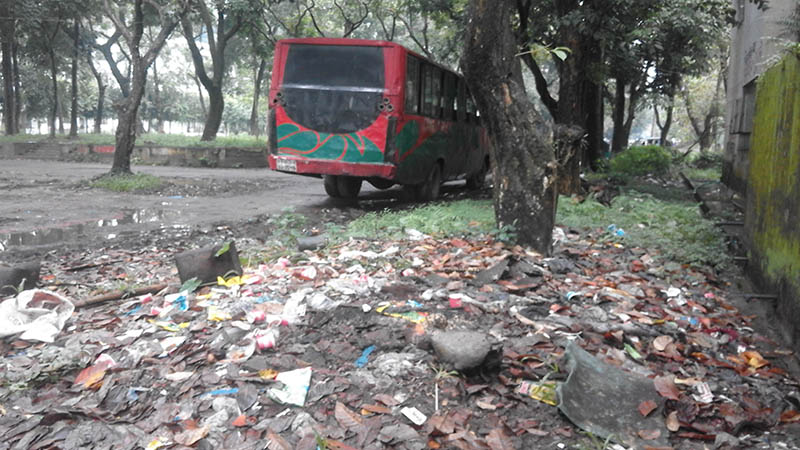 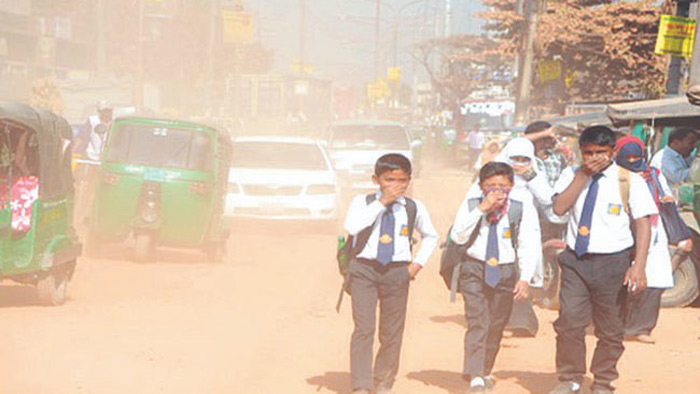 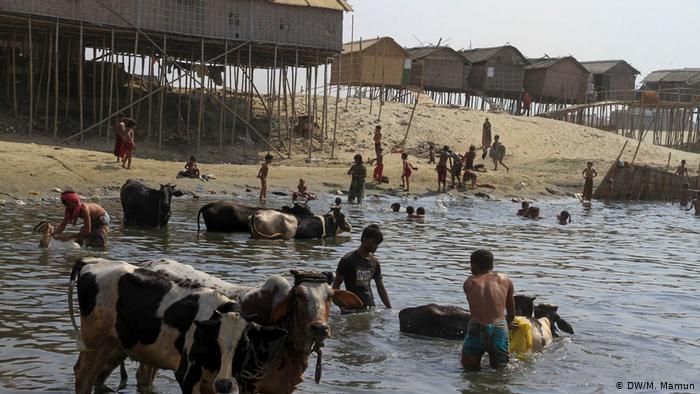 বিভিন্ন স্থানে ময়লা-আবর্জনা ফেলা, পুকুরে বা নদীতে গৃহপালিত পশু গোসল করানো এবং ময়লা ফেলা, যান-বাহন চালিত ধুলা ও কলকারখানার বিষাক্ত গ্যাস বাতাসে মেশা ইত্যাদি কারণে পরিবেশ দূষিত হয়।
ছবি গুলো থেকে আমাদের চারপাশে কী কী ধরনের দূষণ রয়েছে তা খাতায় লিখ
আমাদের চারপাশে ৪ ধরনের দূষণ রয়েছে।
একক কাজ
প্রশ্ন
পরিবেশ দূষণের কারন গুলো খাতায় লিখ
দলীয় কাজ
আমাদের চারপাশে কী কী ধরণের দূষণ রয়েছে?
দূষণের কারণ কী কী?
৩টি দলে ভাগ হয়ে তোমাদের পর্যবেক্ষণ এবং উপরের প্রশ্নদুটি নিয়ে দলে আলোচনা কর  ও উত্তর সরবরাহকৃত পোস্টার পেপারে লেখ।
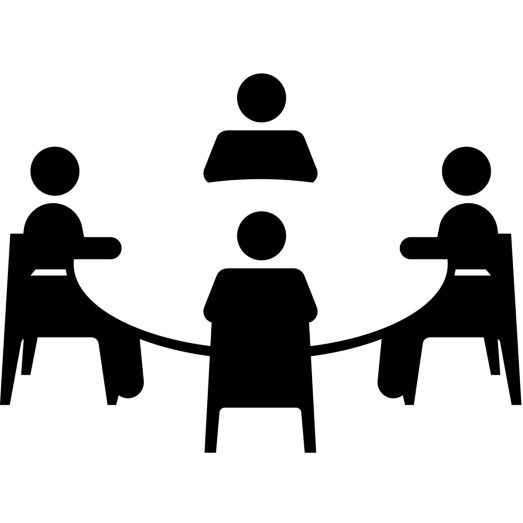 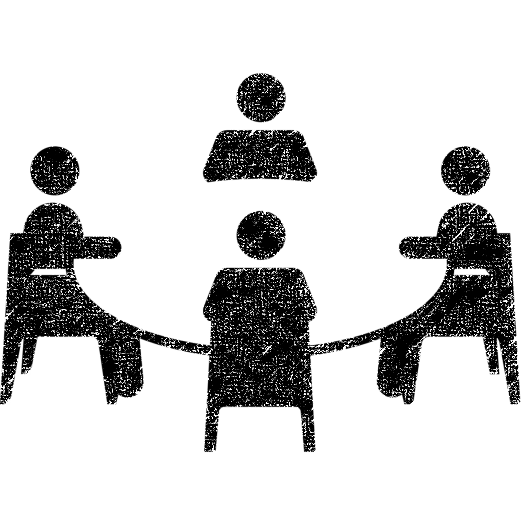 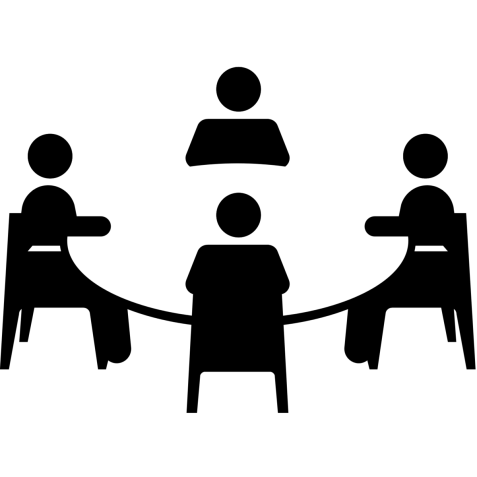 খ দল
ক দল
গ দল
দলীয় কাজ
আমাদের চারপাশের দূষণের কারণ গুলো হলো
ক্ষতিকর গ্যাস, ধোঁয়া ইত্যাদি।

পয়ঃনিষ্কাশন, গৃহস্থালির বর্জ্য ইত্যাদি।
সার, কীটনাশক, রাসায়নিক পদার্থ ইত্যাদি।
হর্ন, উচ্চ স্বরে গান ইত্যাদি।
নিরব পাঠ
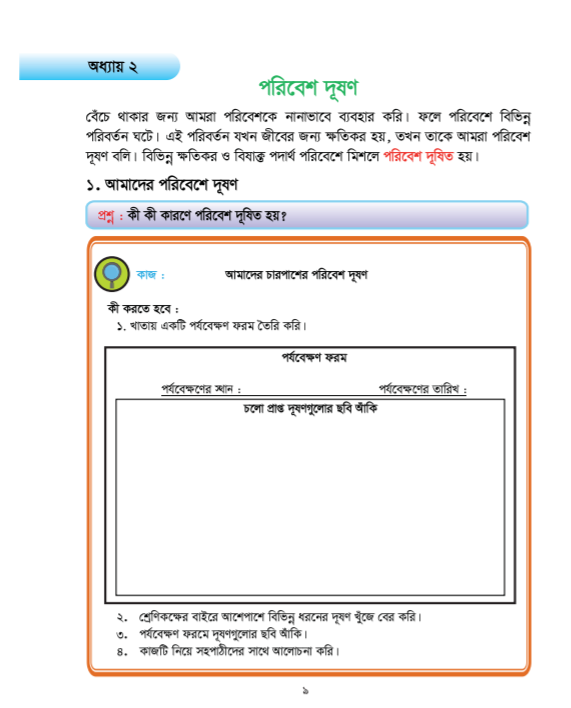 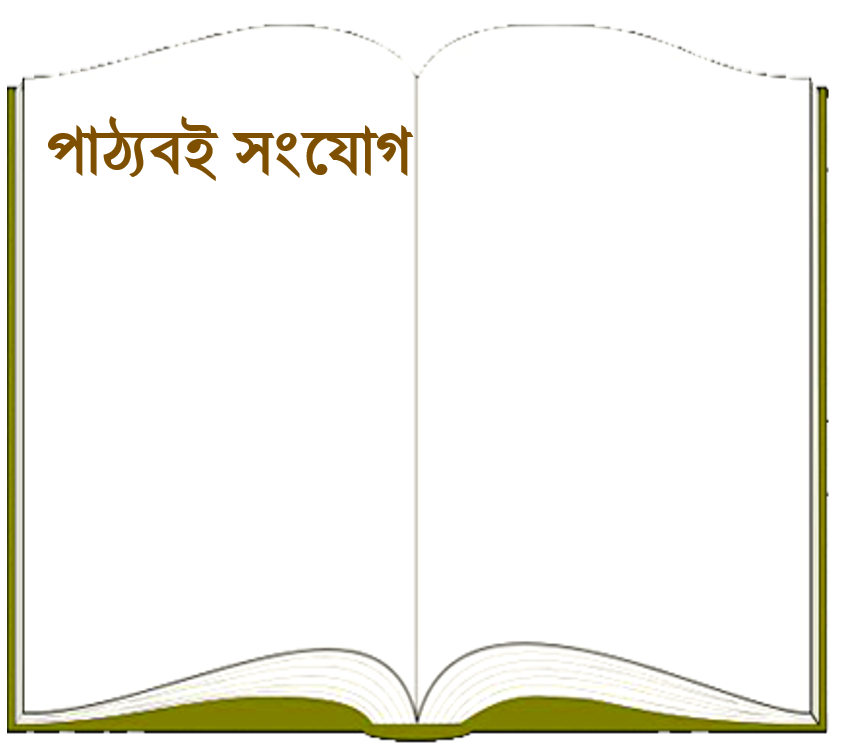 তোমার পাঠ্যবই এর ৯ পৃষ্ঠা নিরবে পড়।
মূল্যায়ন
নিচের প্রশ্নগুলোর উত্তর খাতায় লেখ ।
১। পরিবেশ দূষণ বলতে কী  বোঝ?
২। পরিবেশ দূষণ কত প্রকার?
৩। পরিবেশ দূষণের কারণগূলো কী কী?
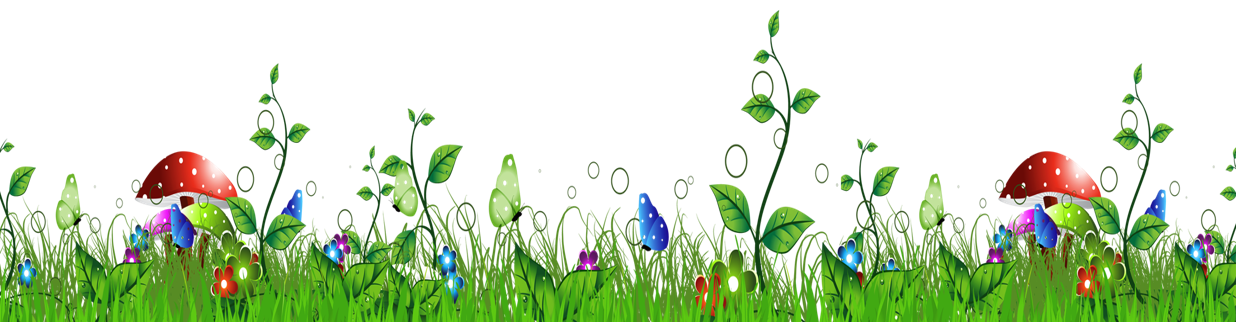 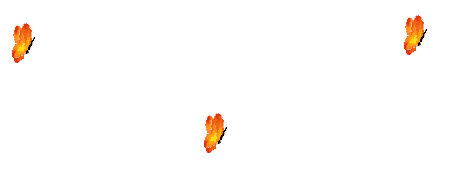 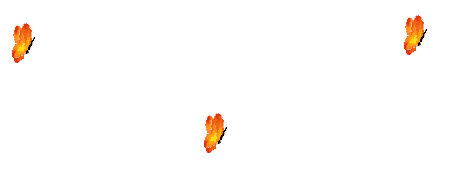 বাড়ির কাজ
বাড়িতে তোমার ভাই-বোনের সাথে আলোচনা করে পরিবেশ দূষণের কারণ সম্পর্কে ৫ টি বাক্য লিখবে।
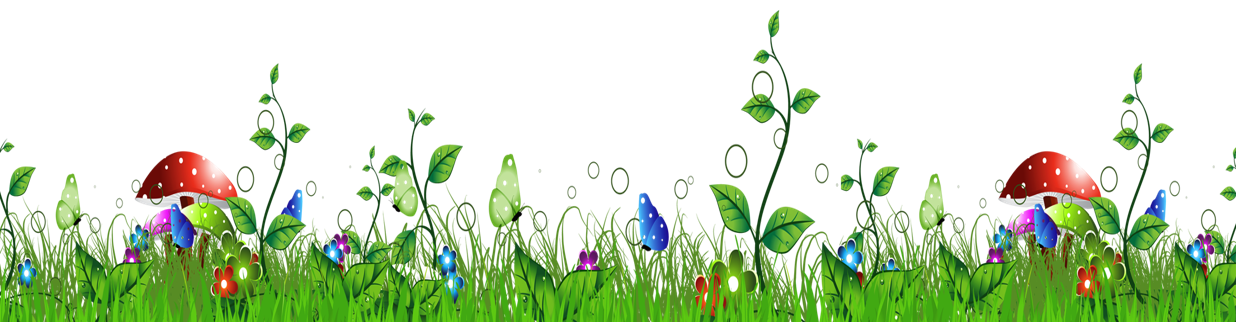 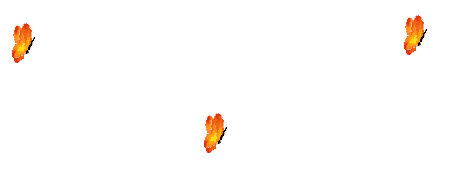 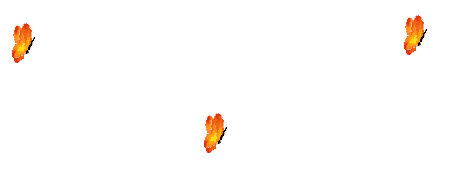 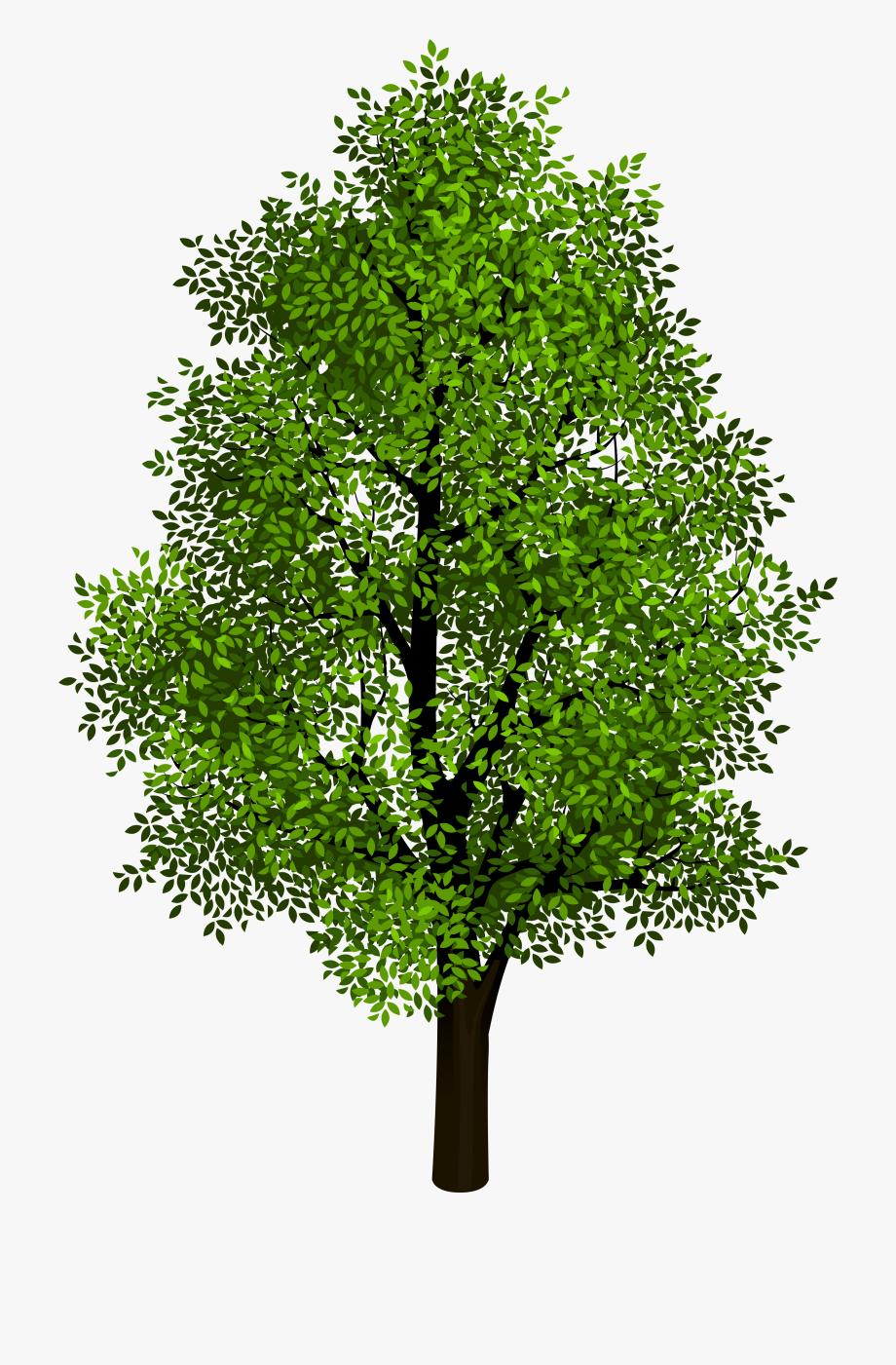 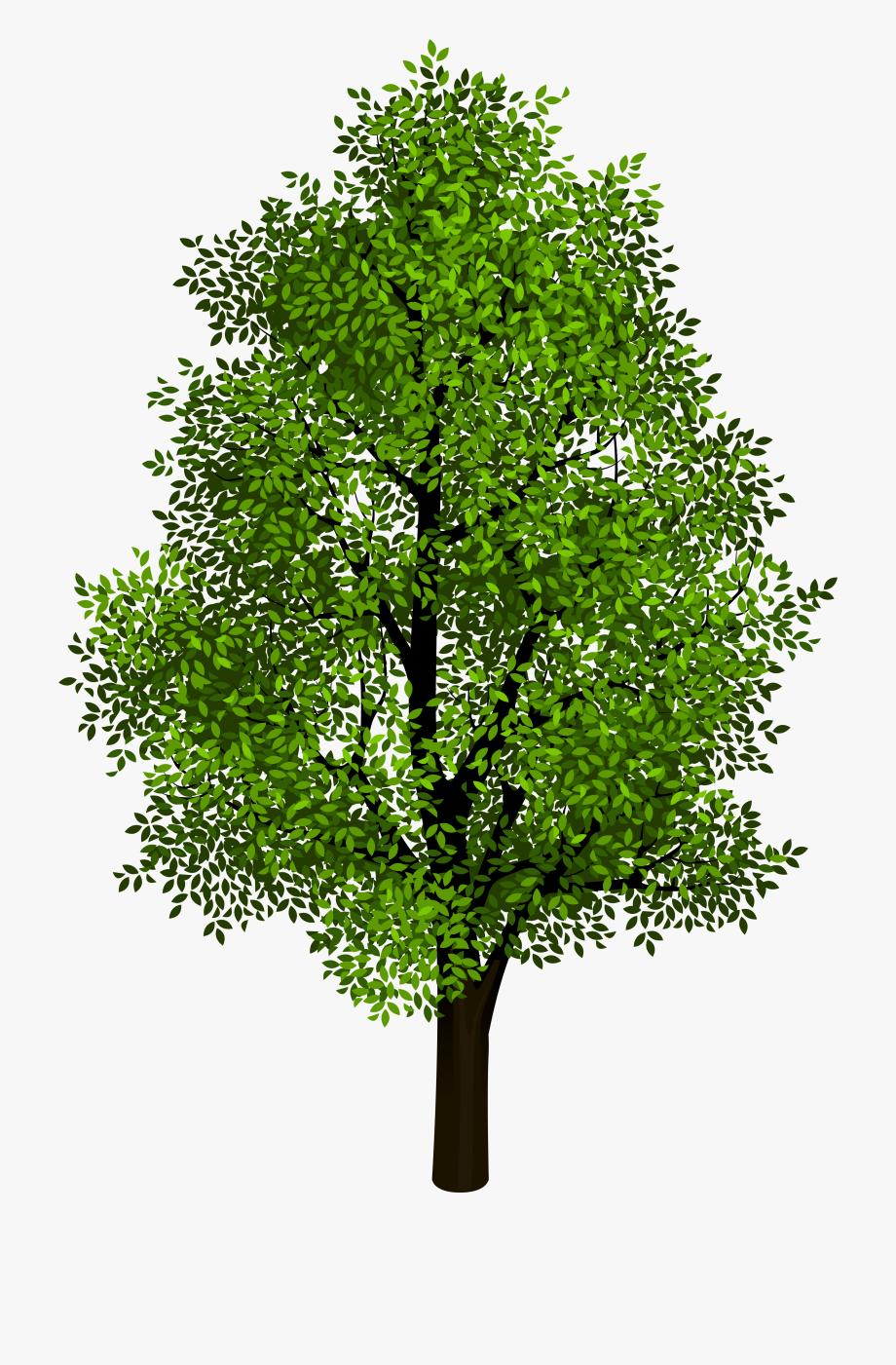 সবাইকে
আন্তরিক ধন্যবাদ
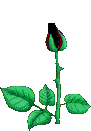 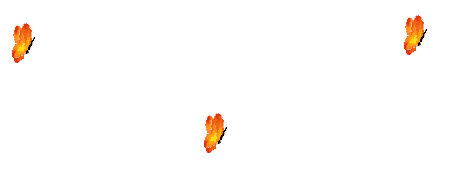 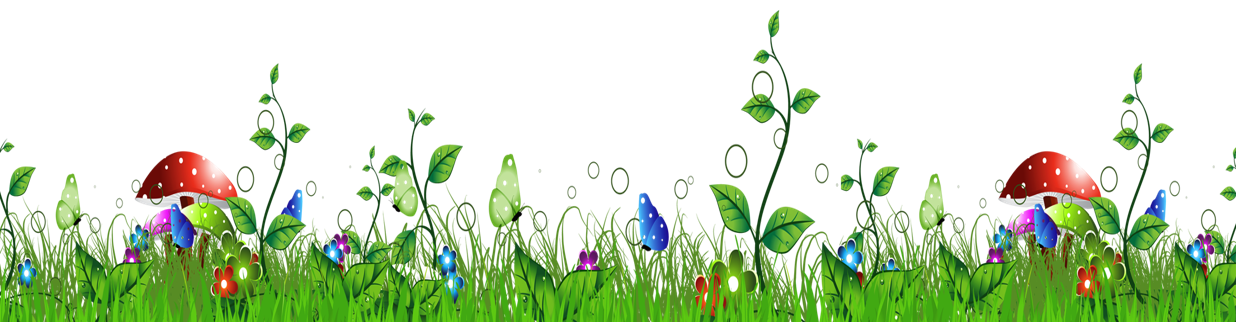 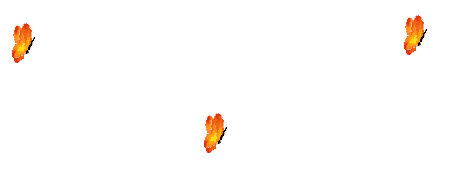 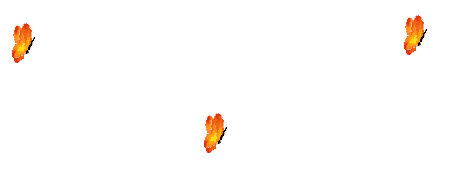